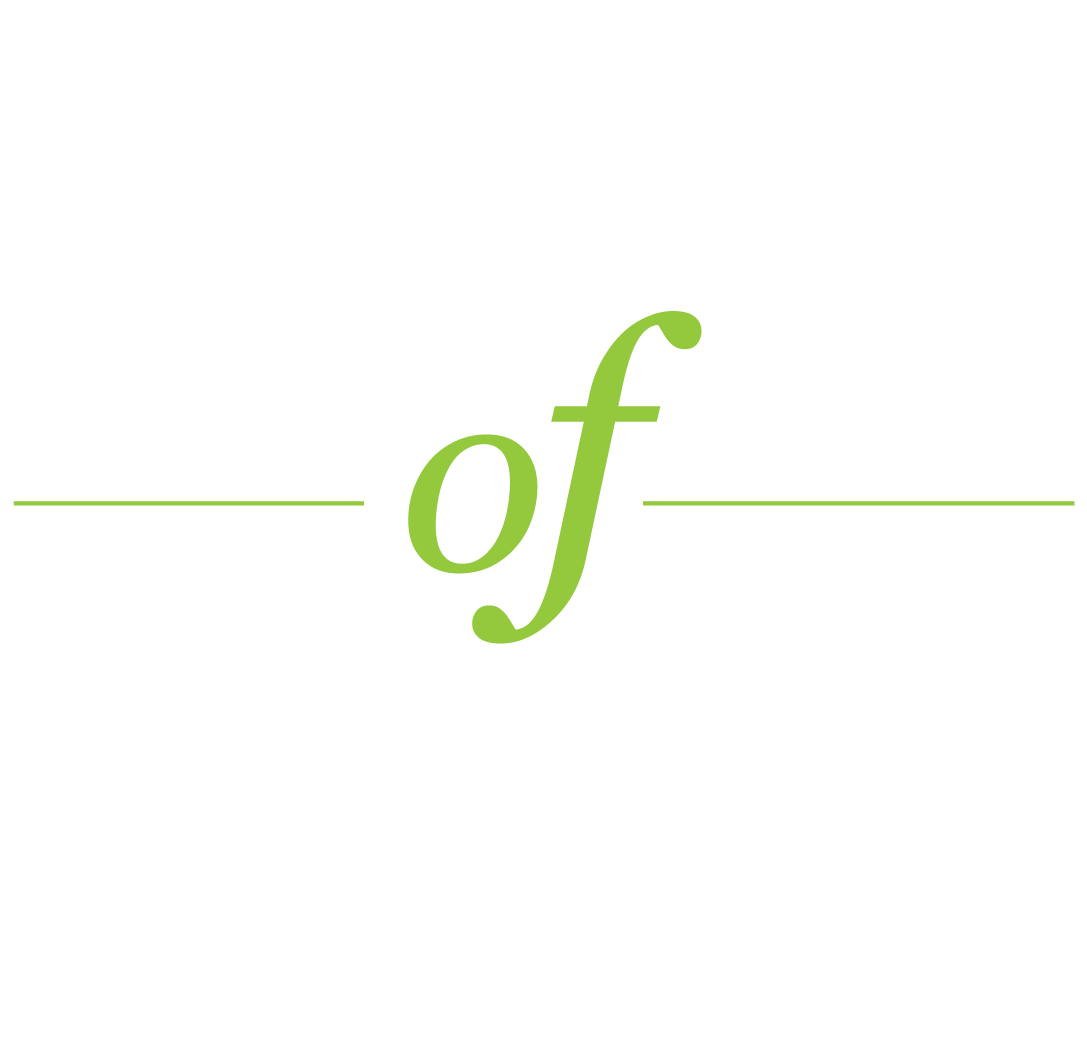 GRADUATE
Student Name
CLOVER PARK
TECHNICAL COLLEGE
C l a s s  o f  2 0 2 3
WEDNESDAY, JUNE 7, 2023 AT 6:30 P.M

TACOMA DOME
2727 E D ST | TACOMA, WA 98421

PLEASE RSVP TO “NAME”
email or phone number